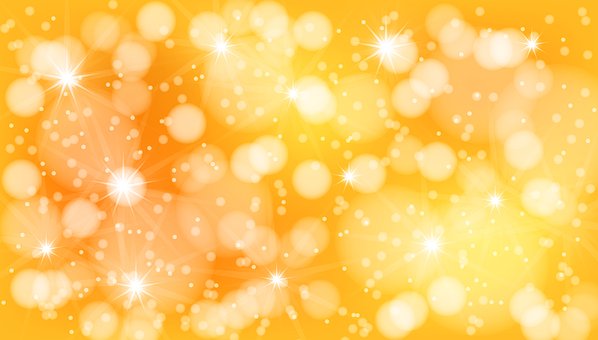 บิงโกรอบรู้เรื่องพระไตรปิฎก
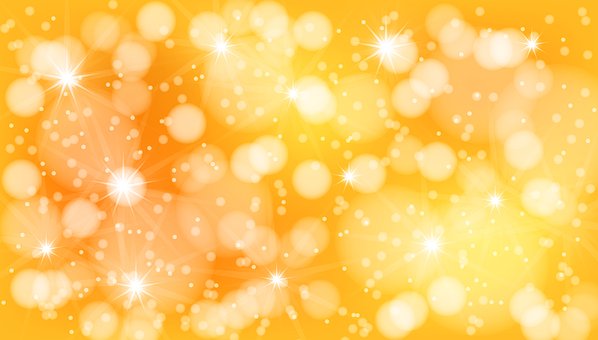 คำถาม
๑.พระภิกษุรูปใดกล่าวจาบจ้วงพระธรรมวินัยจนเป็นเหตุสำคัญให้มีการสังคายนาครั้งที่ ๑
คำตอบ
พระสุภัททะวุฑฒบรรพชิต
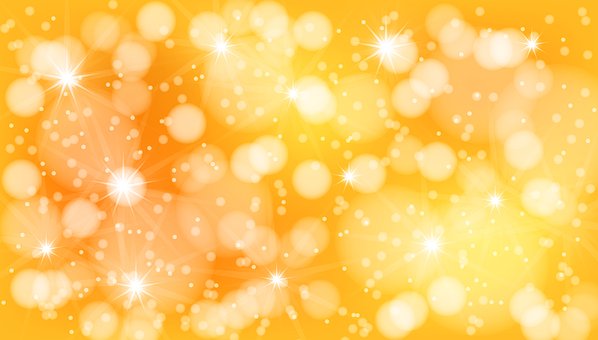 คำถาม
๒.การสังคายนาพระไตรปิฎกที่ใดเริ่มจารึกเป็นลายลักษณ์อักษรภาษาบาลี
คำตอบ
ศรีลังกา
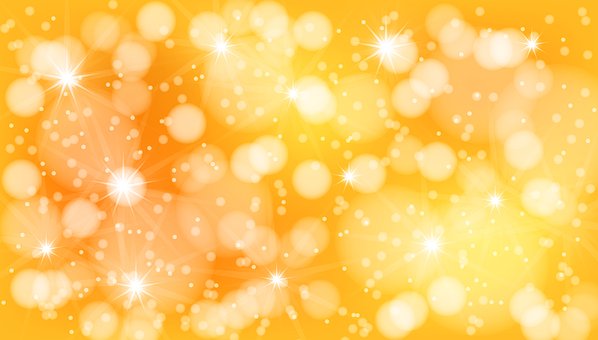 คำถาม
๓.การสังคายนาครั้งที่ ๑ องค์อุปถัมภ์คือใคร
คำตอบ
พระเจ้าอชาติศัตรู
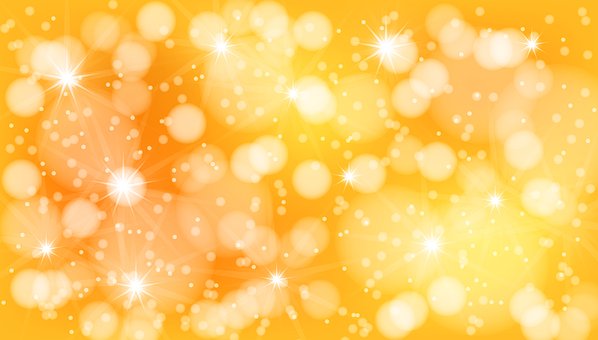 คำถาม
๔.การสังคายนาครั้งที่ ๑ ใครเป็นประธานในการสังคายนา
คำตอบ
พระมหากัสปะเถระ
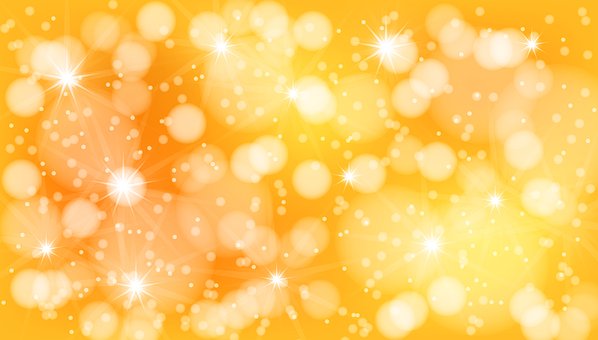 คำถาม
๕. ผู้อุปถัมภ์การสังคายนาครั้งที่ ๓ คือใคร
คำตอบ
พระเจ้าอโศกมหาราช
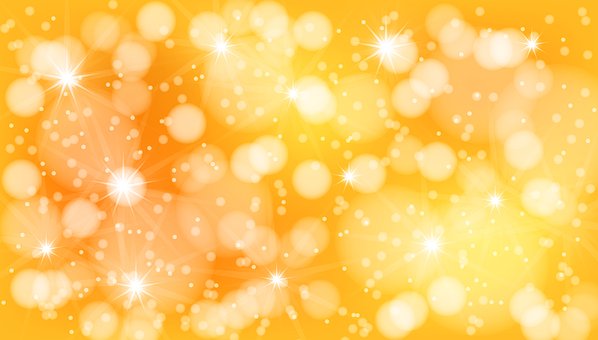 คำถาม
๖.พระไตรปิฎกเป็นหลักฐานขั้น ๑ เรียกว่าอะไร
คำตอบ
บาลี
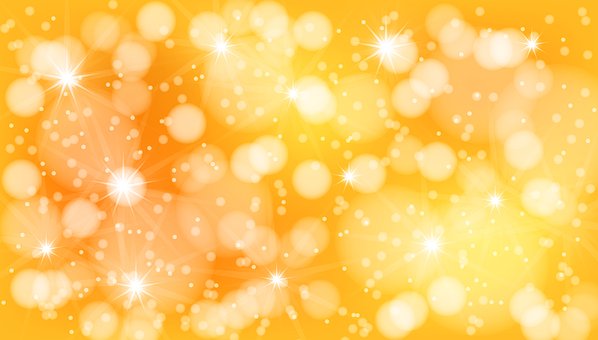 คำถาม
๗. คำอธิบายอรรถกถาเป็นหลักฐานชั้น ๓ เรียกว่าอะไร
คำตอบ
ฎีกา
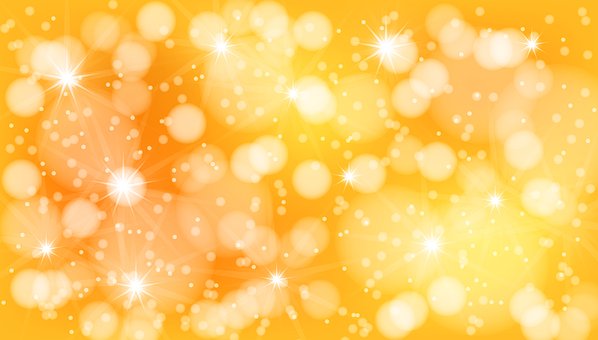 คำถาม
๘. ใครคือพุทธอุปฐานและจำพุทธวจนะได้มาก
คำตอบ
พระอานนท์
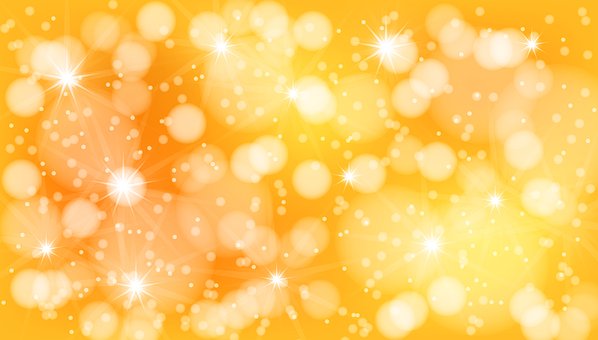 คำถาม
๙. การทำสังคายนาครั้งที่ ๒ จัดขึ้นในปีพ.ศ.ใด
คำตอบ
พ.ศ.๑๐๐
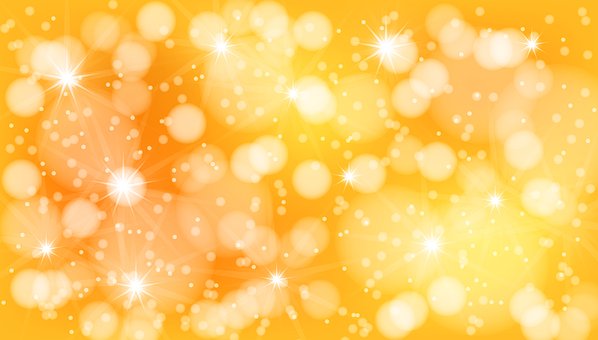 คำถาม
๑๐. การสังคายนาครั้งที่ ๒ กระทำที่ใด วาลิการาม เมืองเวสาลีแคว้นวัชชี
คำตอบ
อินเดีย
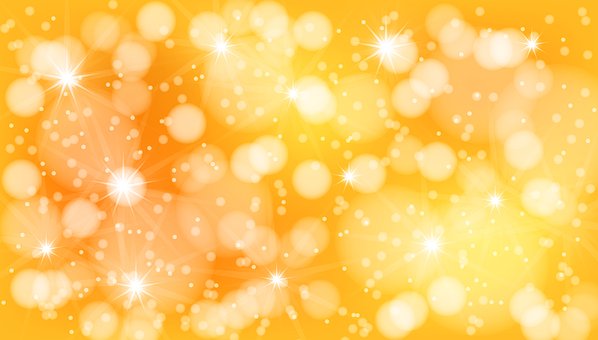 คำถาม
๑๑. การจารึกพระไตรปิฎกในประเทศไทยสมัยโบราณเขียนภาษาบาลีโดยใช้อักษรใด
คำตอบ
อักษรขอม
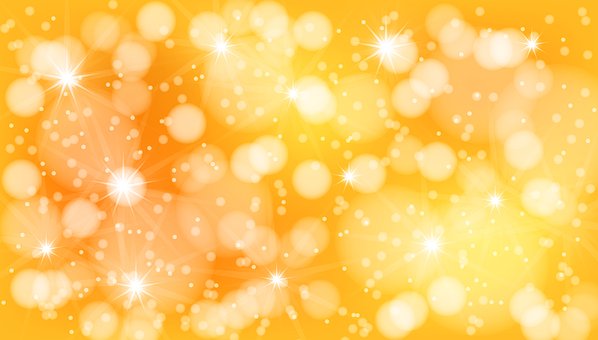 คำถาม
๑๒. การพิมพ์พระไตรปิฎกของพระพุทธศาสนิกายเถรวาทเป็นหนังสือเล่มแรกใช้อักษรใด
คำตอบ
อักษรไทยแบบการยุต
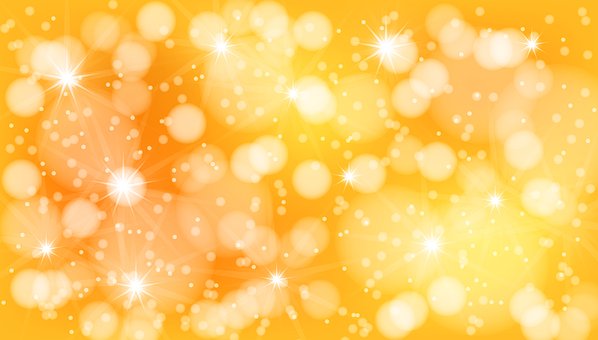 คำถาม
๑๓. พระไตรปิฎกภาษาไทยฉบับหลวงจัดพิมพ์ขึ้น พ.ศ.ใด
คำตอบ
พ.ศ.๒๕๐๐
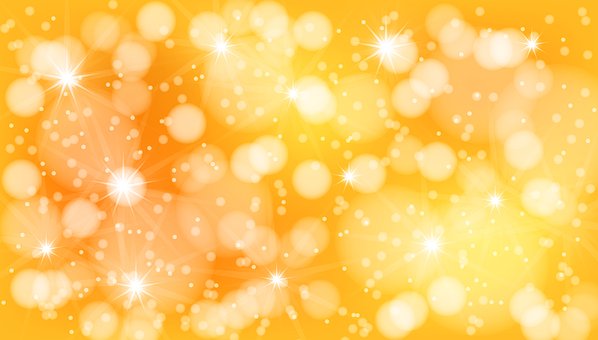 คำถาม
๑๔. พระเถระรูปใดเ ป็นผู้วางรูปแบบแห่งการทำสังคายนา
คำตอบ
พระสารีบุตรเถระ
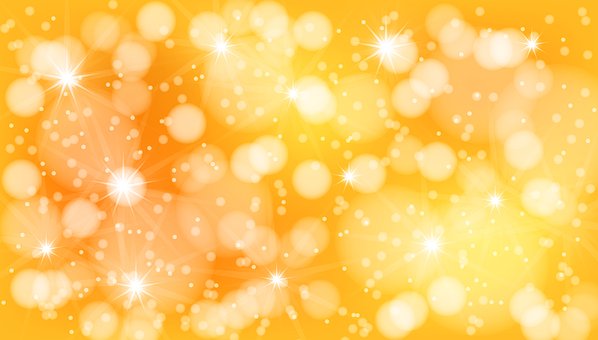 คำถาม
๑๕. พระเถระรูปใด ที่มีความจำเป็นเลิศในพระวินัยสมัยพุทธกาล
คำตอบ
พระอุบาลี
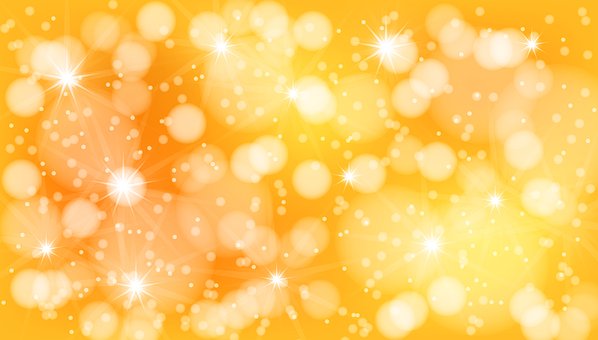 คำถาม
๑๖. คำอธิบายฎีกาเป็นหลักฐานขั้นที่ 4 เรียกว่าอะไร
คำตอบ
อนุฎีกา
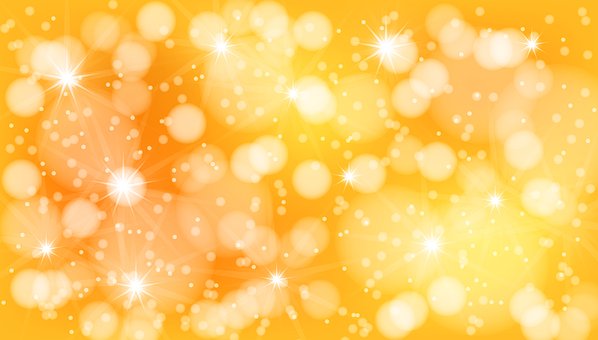 คำถาม
๑๗. บุคคลสำคัญที่นำพระพุทธศาสนาไปประดิษฐ์ฐานในลังกาคือใคร
คำตอบ
พระมหินทเถระ
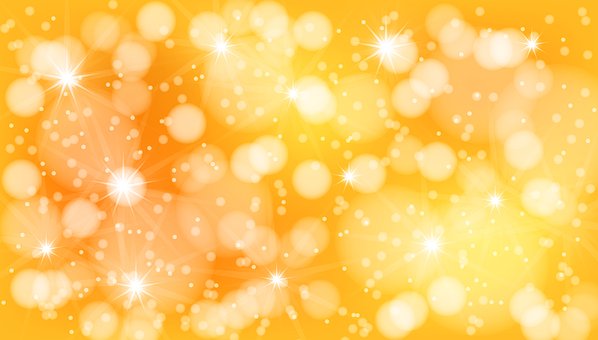 คำถาม
๑๘. ใครคือผู้ประดิษฐ์อักษรอริยกะเพื่อใช้เขียนภาษาบาลีแทนอักษรขอม
คำตอบ
รัชกาลที่ ๔
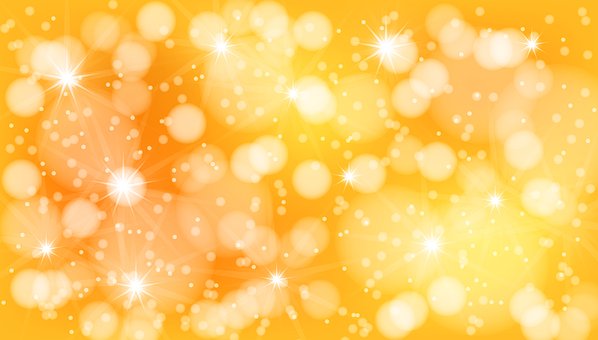 คำถาม
๑๙. การพิมพ์พระไตรปิฎกฉบับแรกของไทยพิมพ์ขึ้นเมื่อสมัยรัชกาลใด
คำตอบ
รัชกาลที่ ๕
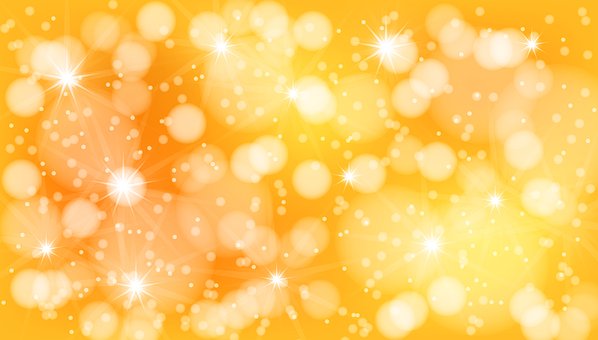 คำถาม
๒๐. สมัยรัชกาลที่ ๗ มีการจัดพิมพ์พระไตรปิฎกฉบับอักษรไทยเรียกว่าอะไร
คำตอบ
พระไตรปิฎกฉบับสยามรัฐ
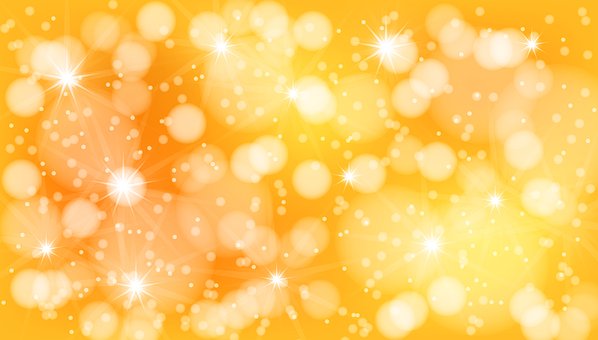 คำถาม
๒๑. การสังคายนาครั้งที่ ๑ ที่ประเทศไทยองค์อุปถัมภ์คือใคร
คำตอบ
พระเจ้าติโลกราช
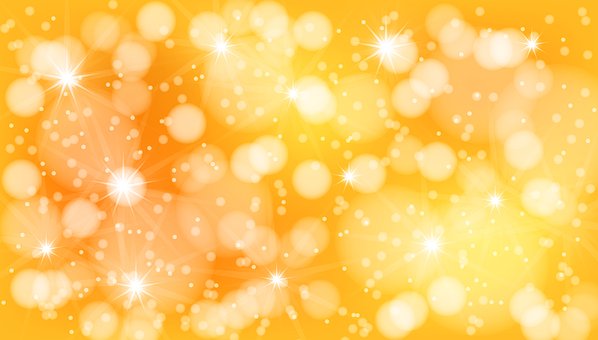 คำถาม
๒๒. คำอธิบายพระไตรปิฎกเป็นหลักฐานขั้น ๒ เรียกว่าอะไร
คำตอบ
อรรถกถา
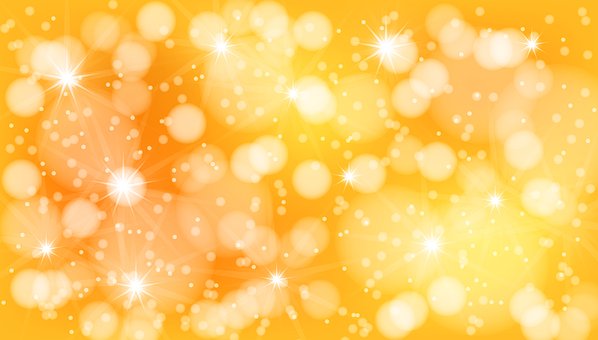 คำถาม
๒๓. การสังคายนาครั้งที่ ๓ ประเทศไทยในปีพ.ศ. ๒๔๓๑ มีการสังคายนาที่วัดใด
คำตอบ
วัดพระศรีรัตนศาสดาราม
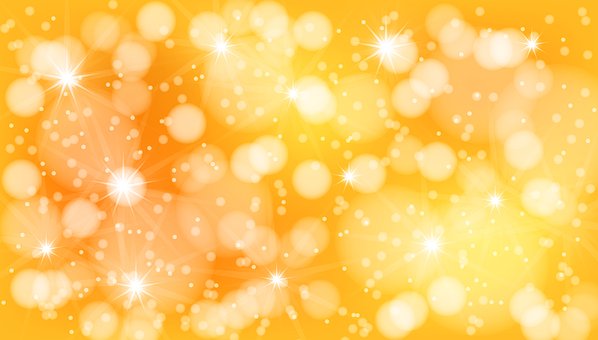 คำถาม
๒๔.การสังคายนาครั้งที่ ๒ ในประเทศไทยสถานที่ในการสังคายนาคือที่ใด
คำตอบ
วัดมหาธาตุยุวราชรังสฤษดิ์
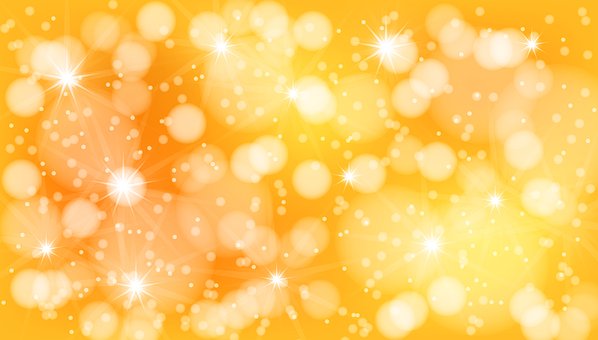 คำถาม
๒๕. พระอุบาลีเป็นอาจารย์สอนพระวินัยมีลูกศิษย์ที่ปรากฏชื่อคือใคร
คำตอบ
พระทาสกะ